Figure 1. Quantitative THC, 11-OH-THC and THCCOOH in whole blood.
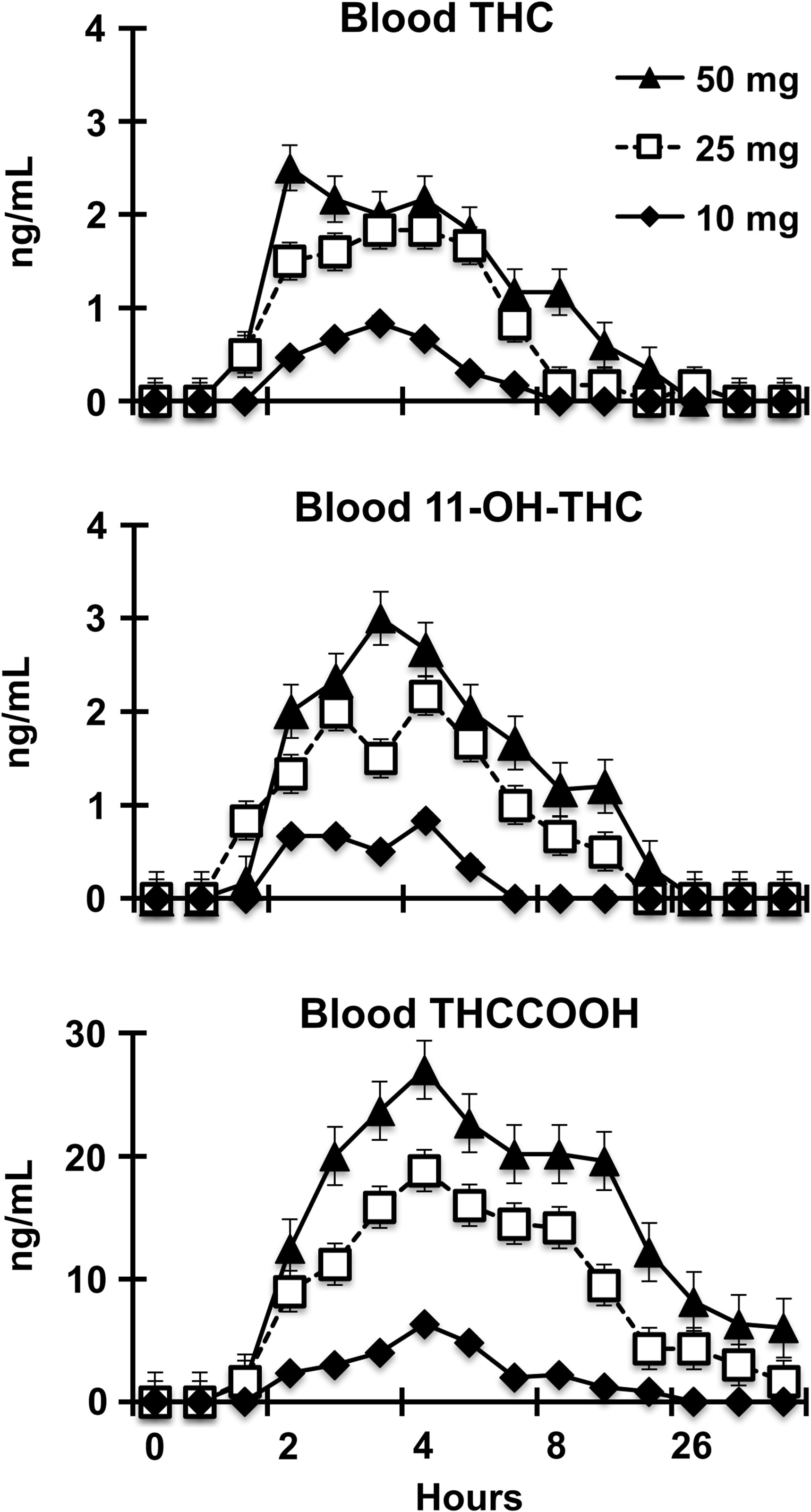 J Anal Toxicol, Volume 41, Issue 2, March 2017, Pages 83–99, https://doi.org/10.1093/jat/bkx012
The content of this slide may be subject to copyright: please see the slide notes for details.
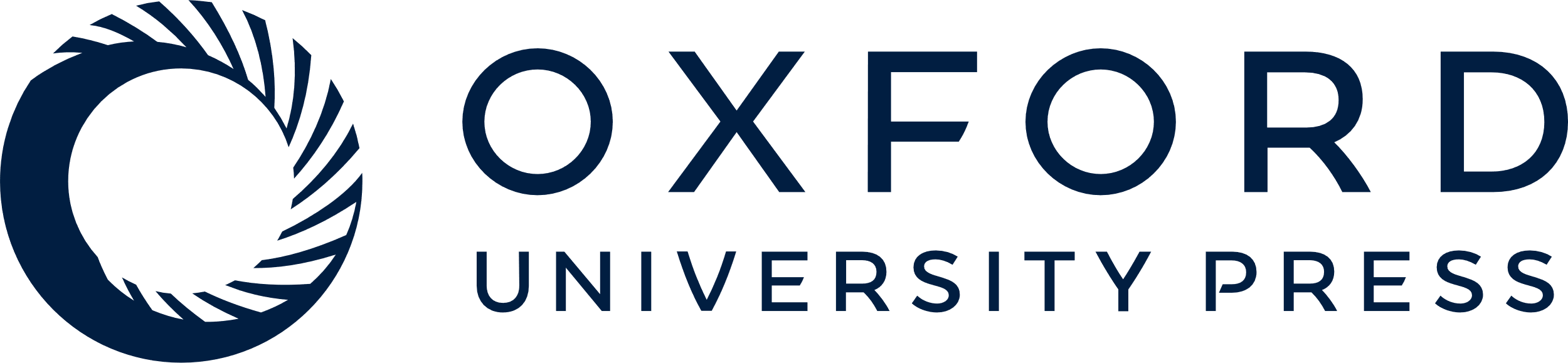 [Speaker Notes: Figure 1. Quantitative THC, 11-OH-THC and THCCOOH in whole blood.


Unless provided in the caption above, the following copyright applies to the content of this slide: Published by Oxford University Press 2017. This work is written by (a) US Government employee(s) and is in the public domain in the US.]
Figure 2. Cannabinoid profile in whole blood after oral administration of 50 mg THC.
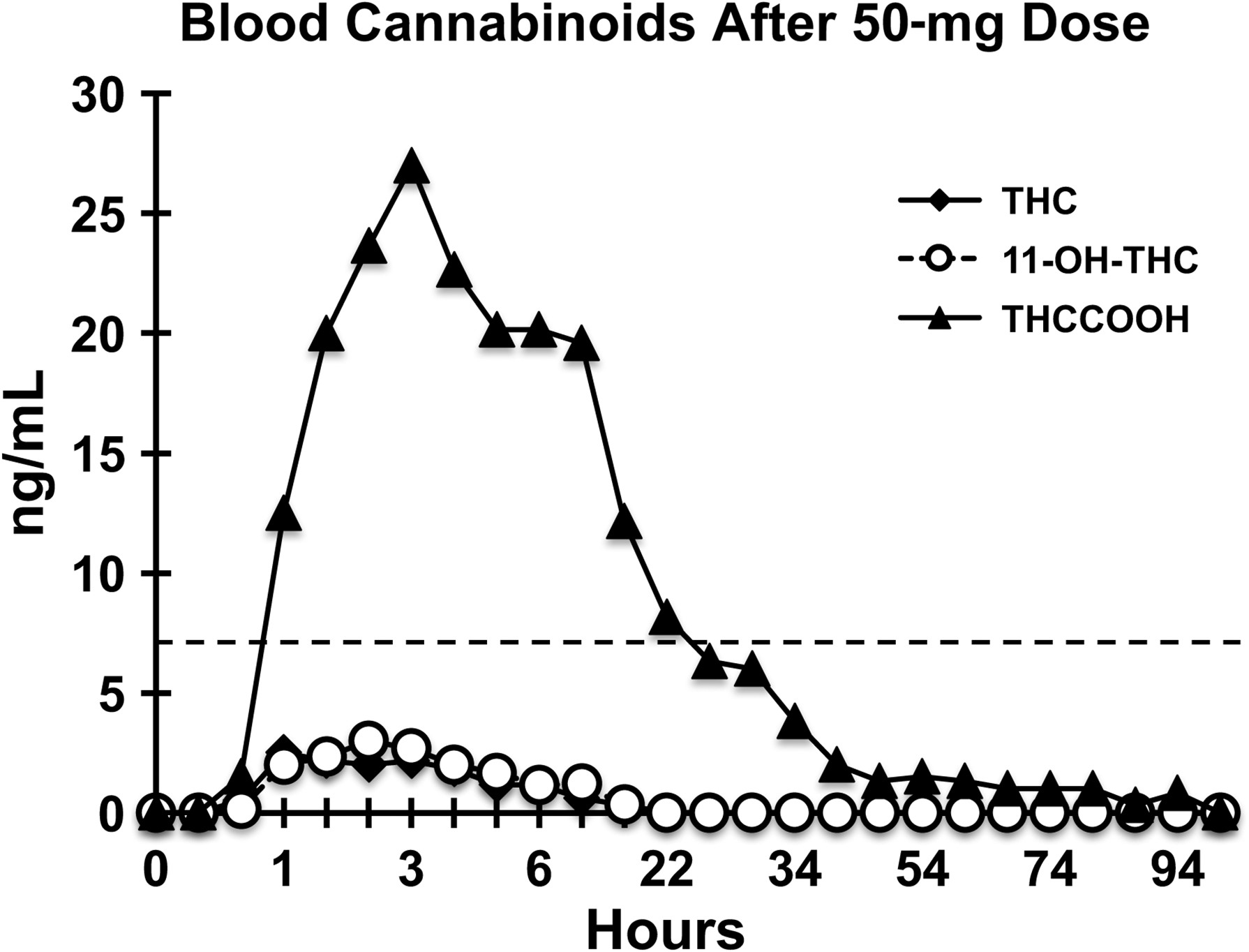 J Anal Toxicol, Volume 41, Issue 2, March 2017, Pages 83–99, https://doi.org/10.1093/jat/bkx012
The content of this slide may be subject to copyright: please see the slide notes for details.
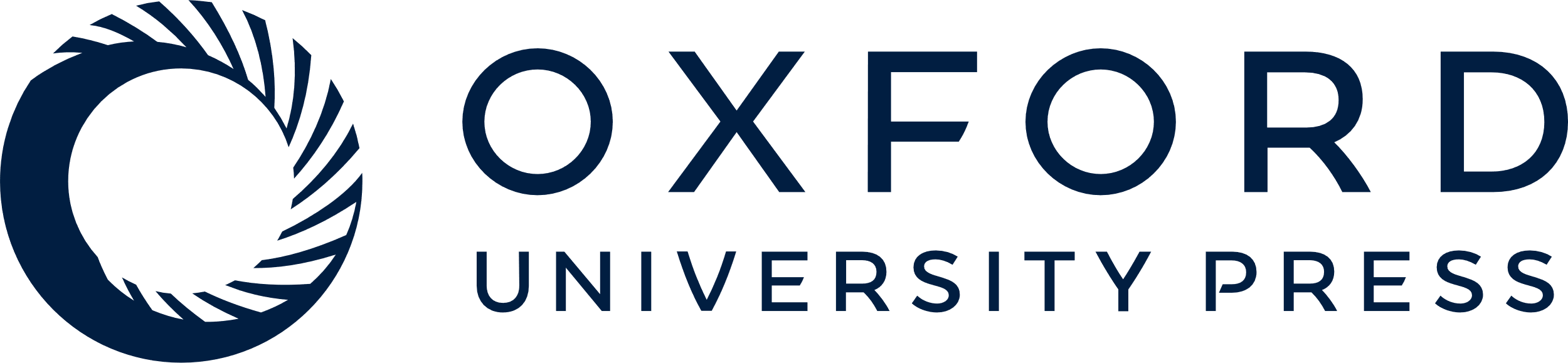 [Speaker Notes: Figure 2. Cannabinoid profile in whole blood after oral administration of 50 mg THC.


Unless provided in the caption above, the following copyright applies to the content of this slide: Published by Oxford University Press 2017. This work is written by (a) US Government employee(s) and is in the public domain in the US.]
Figure 3. Quantitative THC and THCCOOH in oral fluid.
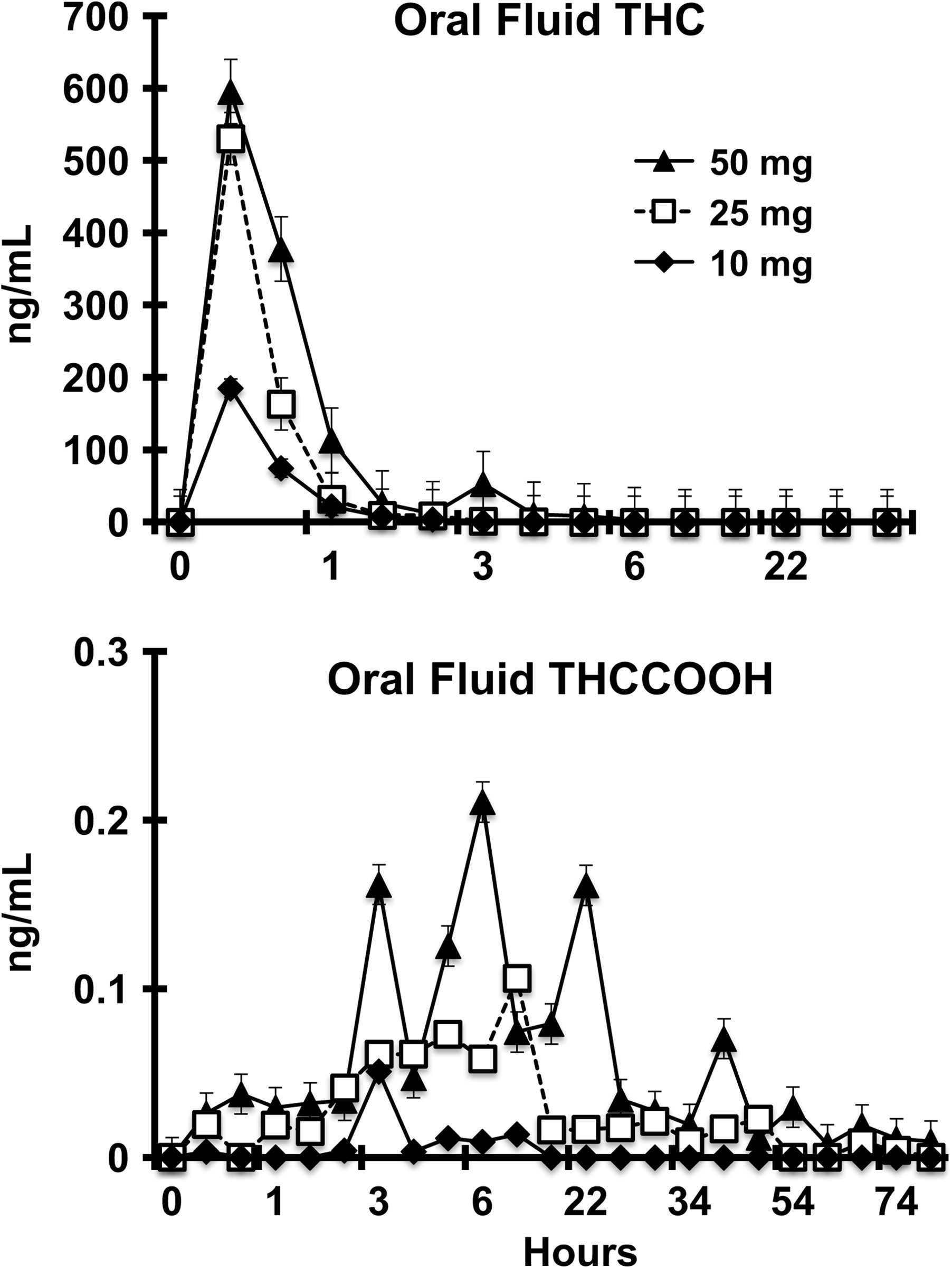 J Anal Toxicol, Volume 41, Issue 2, March 2017, Pages 83–99, https://doi.org/10.1093/jat/bkx012
The content of this slide may be subject to copyright: please see the slide notes for details.
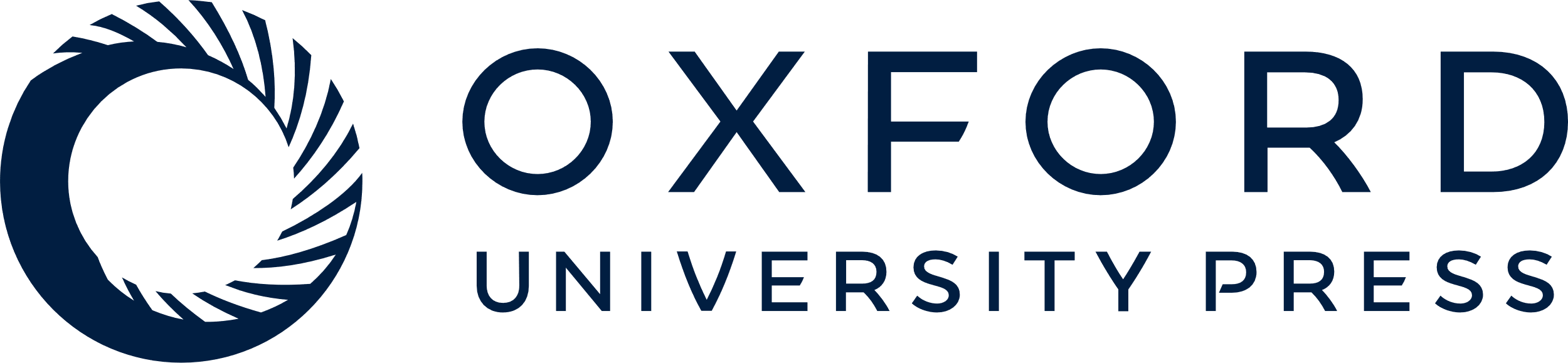 [Speaker Notes: Figure 3. Quantitative THC and THCCOOH in oral fluid.


Unless provided in the caption above, the following copyright applies to the content of this slide: Published by Oxford University Press 2017. This work is written by (a) US Government employee(s) and is in the public domain in the US.]
Figure 4. THC in oral fluid versus whole blood following 50 mg dose.
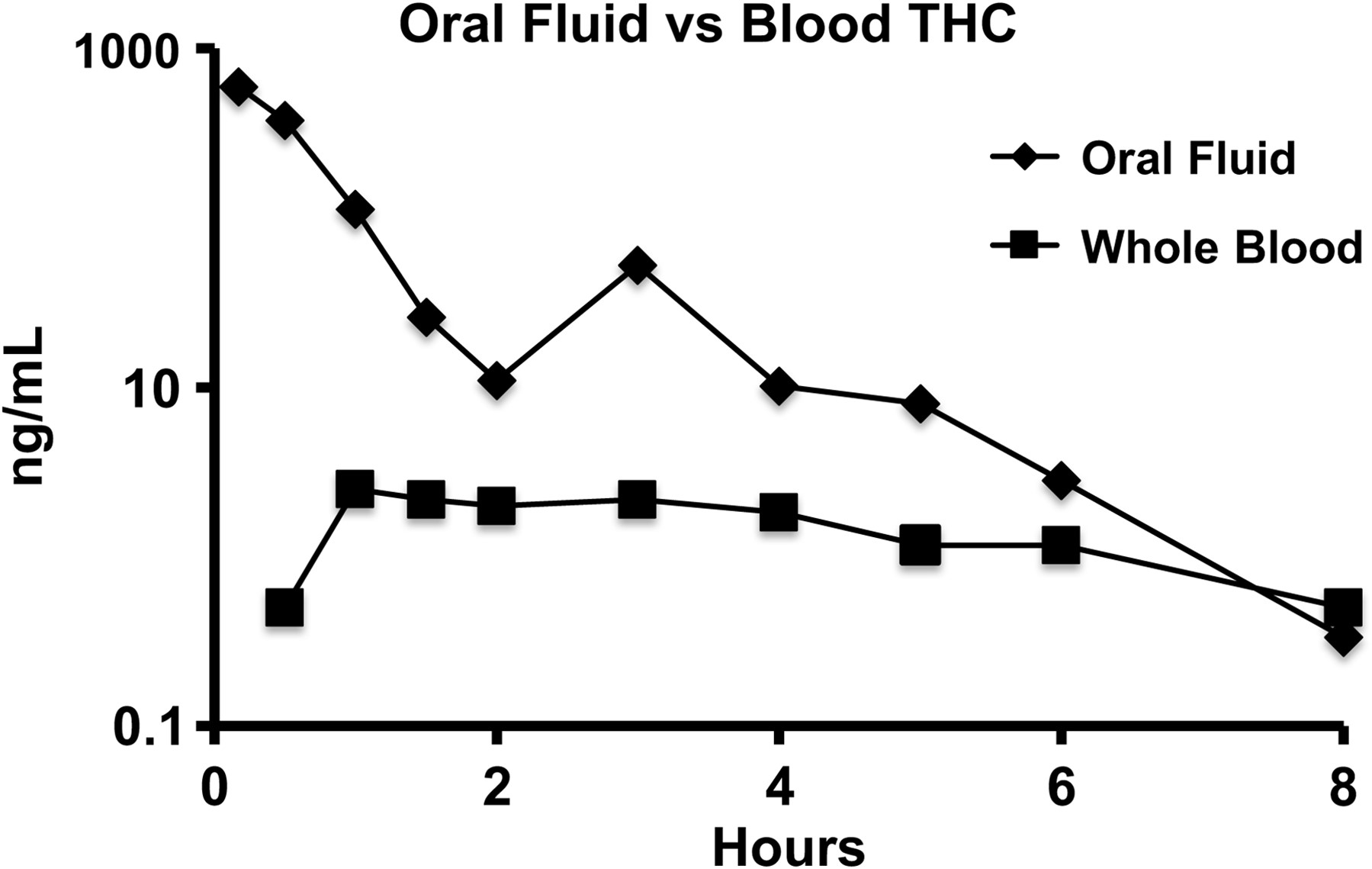 J Anal Toxicol, Volume 41, Issue 2, March 2017, Pages 83–99, https://doi.org/10.1093/jat/bkx012
The content of this slide may be subject to copyright: please see the slide notes for details.
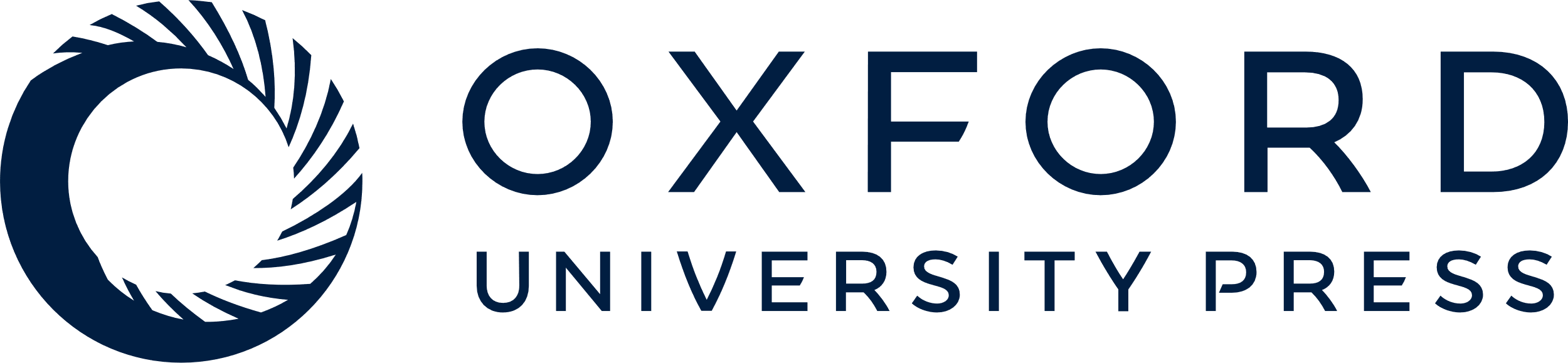 [Speaker Notes: Figure 4. THC in oral fluid versus whole blood following 50 mg dose.


Unless provided in the caption above, the following copyright applies to the content of this slide: Published by Oxford University Press 2017. This work is written by (a) US Government employee(s) and is in the public domain in the US.]
Figure 5. Subjective rated “Drug Effect” by dose.
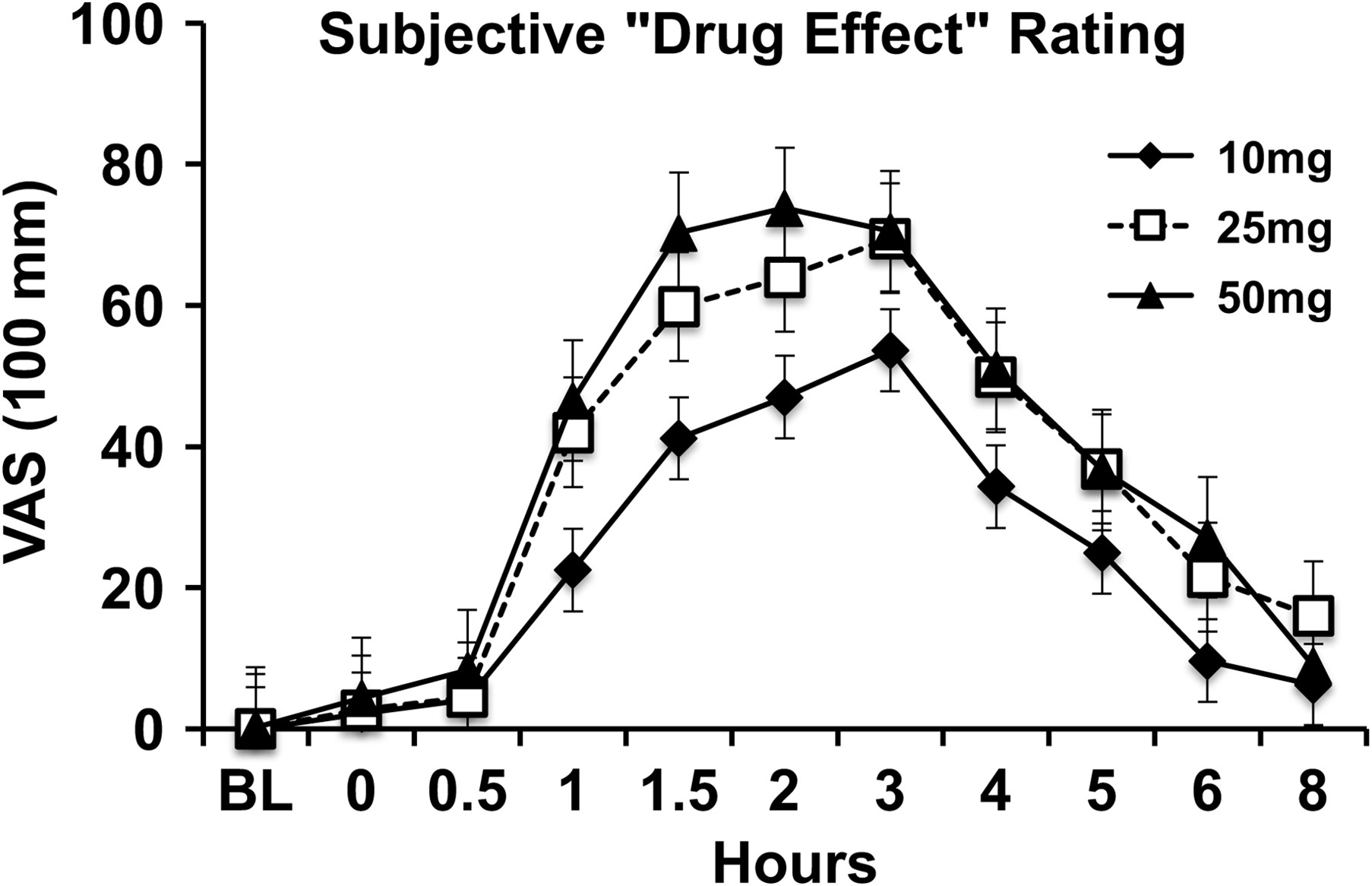 J Anal Toxicol, Volume 41, Issue 2, March 2017, Pages 83–99, https://doi.org/10.1093/jat/bkx012
The content of this slide may be subject to copyright: please see the slide notes for details.
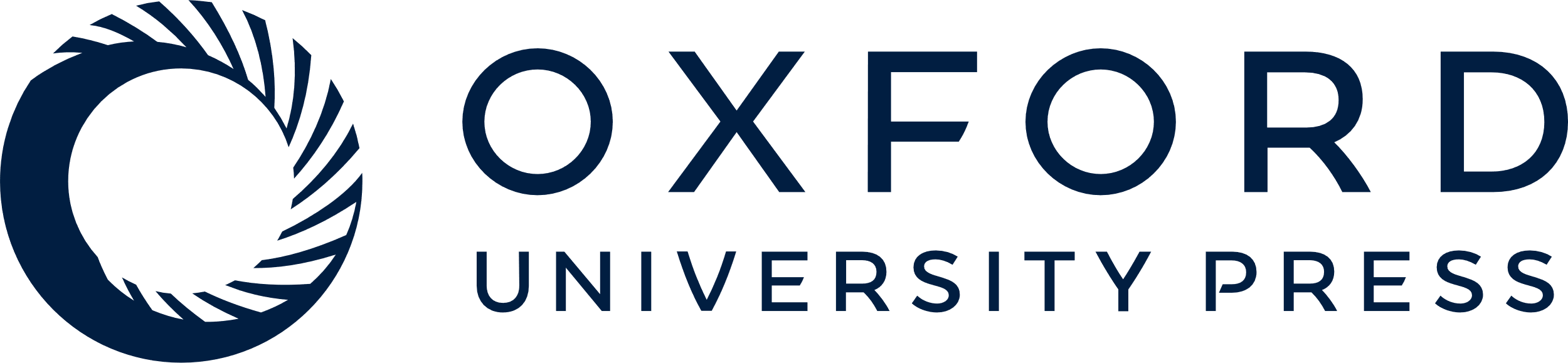 [Speaker Notes: Figure 5. Subjective rated “Drug Effect” by dose.


Unless provided in the caption above, the following copyright applies to the content of this slide: Published by Oxford University Press 2017. This work is written by (a) US Government employee(s) and is in the public domain in the US.]
Figure 6. Effects of oral cannabis on DSST (number attempted) and PASAT (total correct) performance outcomes.
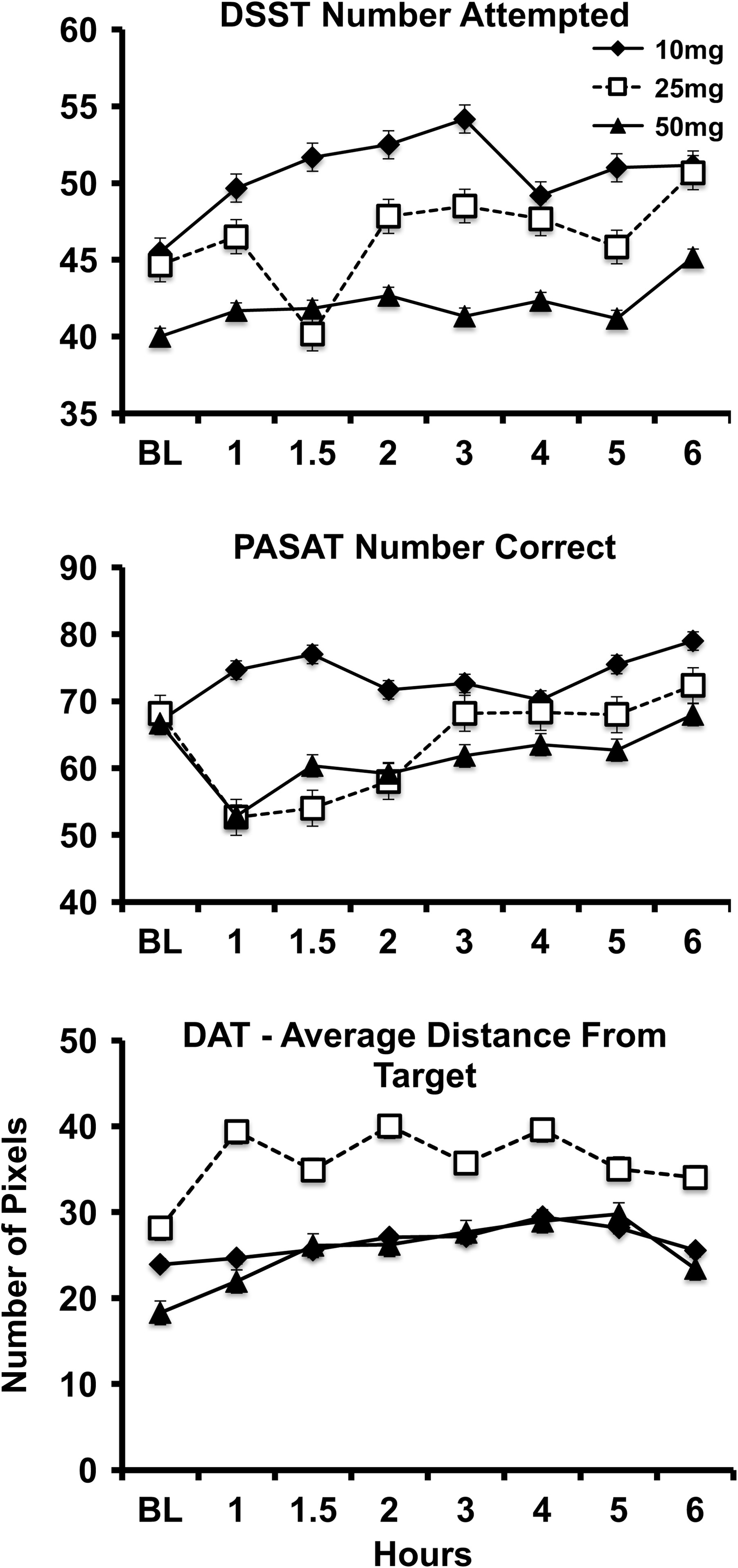 J Anal Toxicol, Volume 41, Issue 2, March 2017, Pages 83–99, https://doi.org/10.1093/jat/bkx012
The content of this slide may be subject to copyright: please see the slide notes for details.
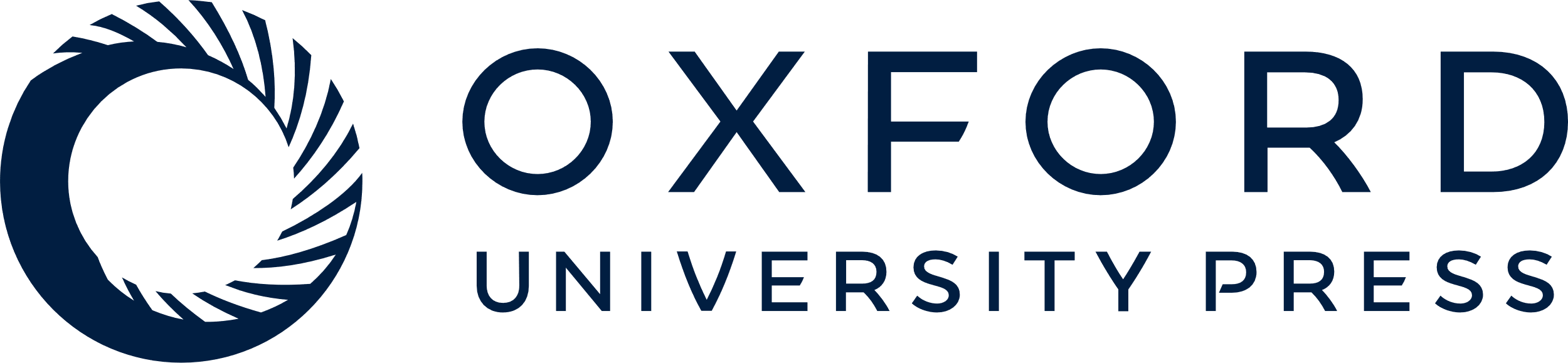 [Speaker Notes: Figure 6. Effects of oral cannabis on DSST (number attempted) and PASAT (total correct) performance outcomes.


Unless provided in the caption above, the following copyright applies to the content of this slide: Published by Oxford University Press 2017. This work is written by (a) US Government employee(s) and is in the public domain in the US.]